Example 1 (knnl917.sas)
Y = months survival
Treatment (3 levels)
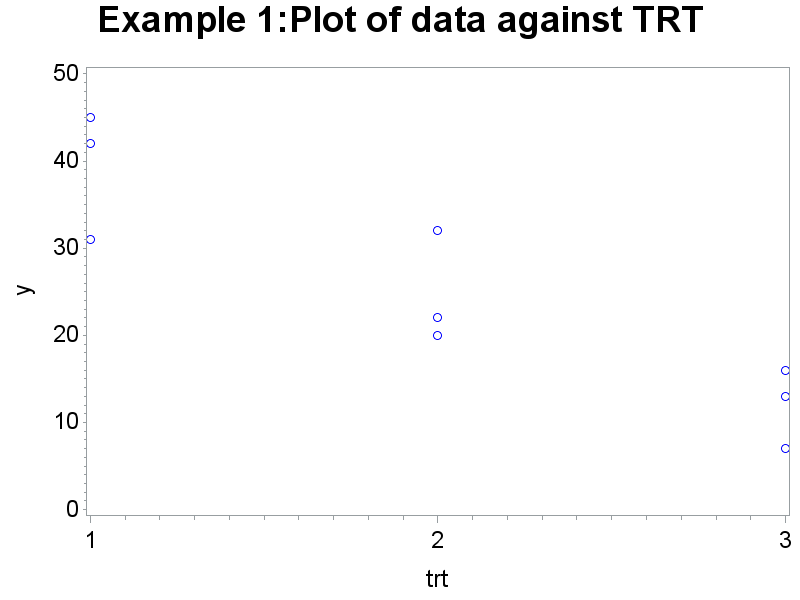 Example 1: ANOVA
Example 1: Including the covariate
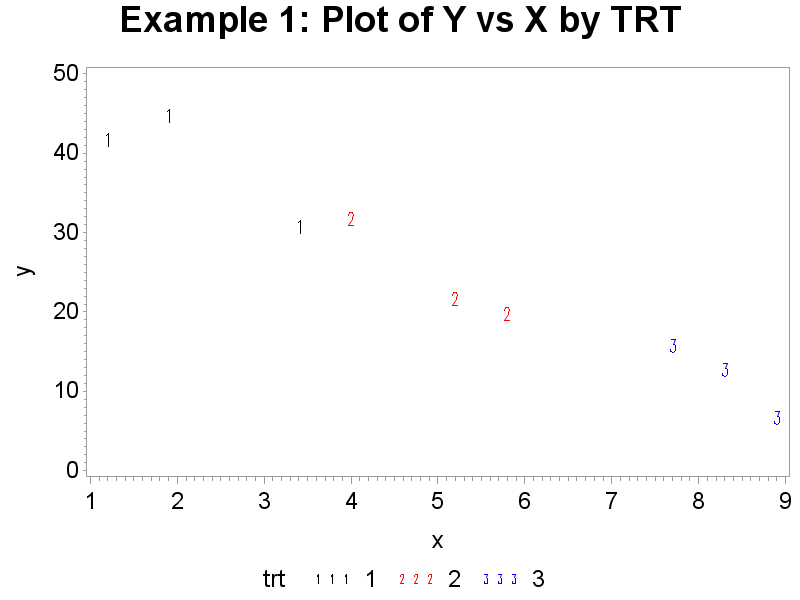 Example 1: ANCOVA
Example 1: ANCOVA (cont)
Example 1: ANCOVA comparison
Example 2
Y = months survival
Treatment (3 levels)
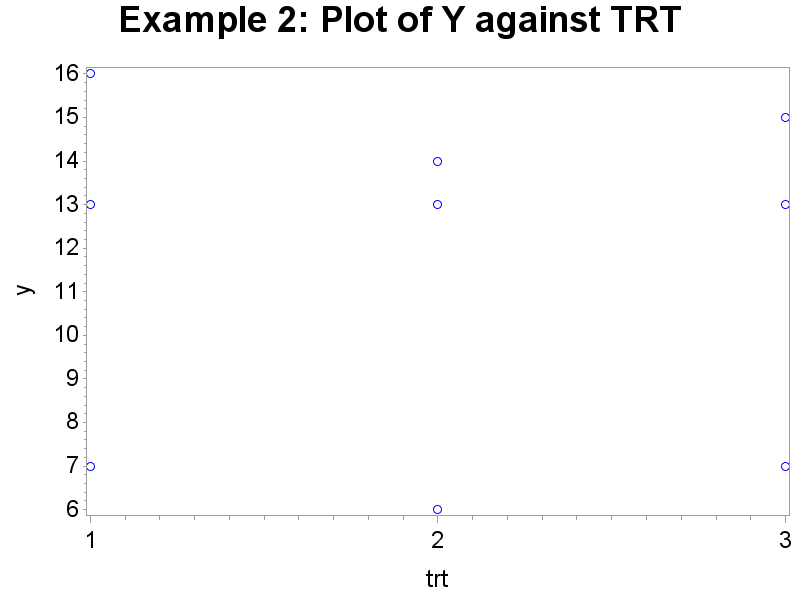 Example 2: ANOVA
Example 2: Including the covariate
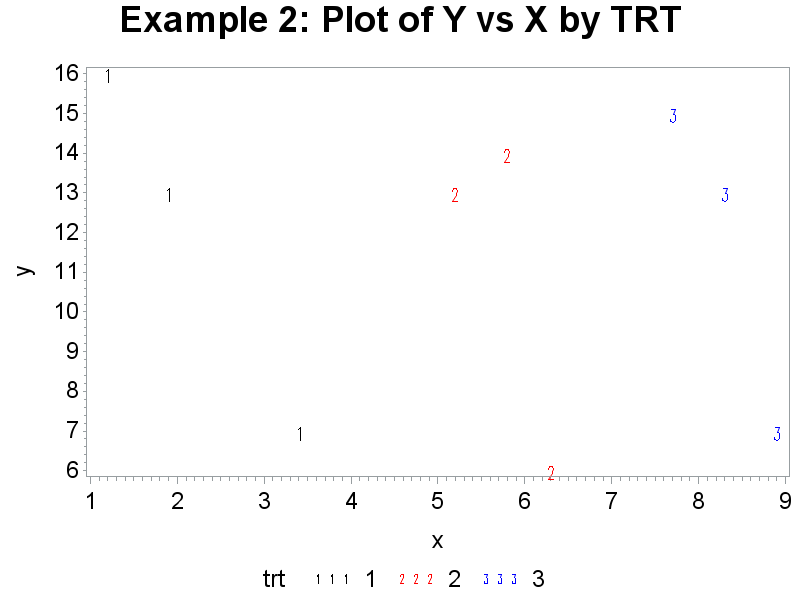 Example 2: ANCOVA
Example 2: ANCOVA (cont)
Crackers Example: nknw1020.sas
Y = number of cases sold during promotion
Factor: promotion type
	1: sampling of crackers in the store
	2: additional shelf space
	3: shelf space at the end of the aisles
n = 5
X = cases sold before the promotion
Crackers Example: Input
data crackers; 
	 infile ‘H:\My Documents\Stat 512\CH22TA01.DAT';
   input cases last treat store;
proc print data=crackers;
Crackers Example: Interaction Plot 1
title1 h=3 'Interaction plot without lines';
axis2 label=(angle=90);
symbol1 v='1' i=none c=black h=1.5;
symbol2 v='2' i=none c=red h=1.5;
symbol3 v='3' i=none c=blue h=1.5;
proc gplot data=crackers; 
   plot cases*last=treat/vaxis=axis2;
run;
Crackers Example: Interaction Plot 1 (cont)
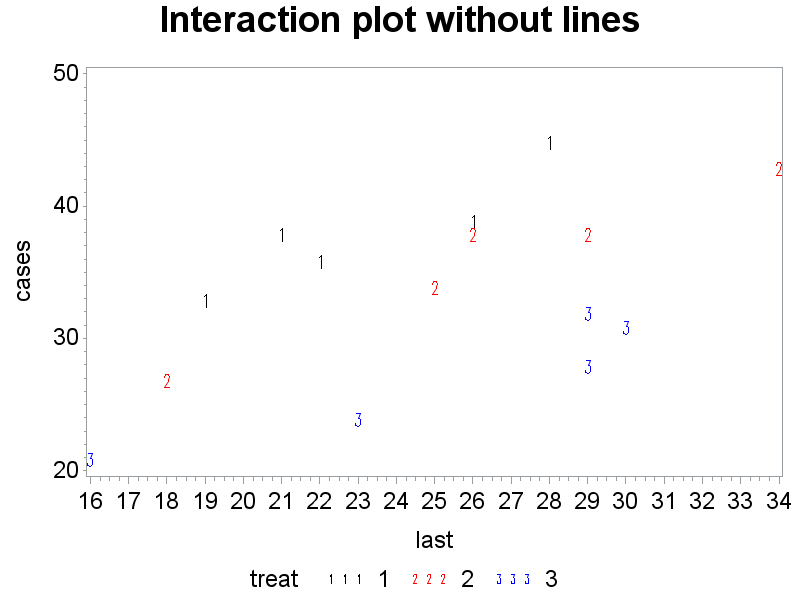 Crackers Example: Interaction Plot 2
title1 h=3 'Interaction plot with lines';
symbol1 v='1' i=rl c=black h=1.5;
symbol2 v='2' i=rl c=red h=1.5;
symbol3 v='3' i=rl c=blue h=1.5;
proc gplot data=crackers; 
   plot cases*last=treat/vaxis=axis2;
run;
Crackers Example: Interaction Plot 2 (cont)
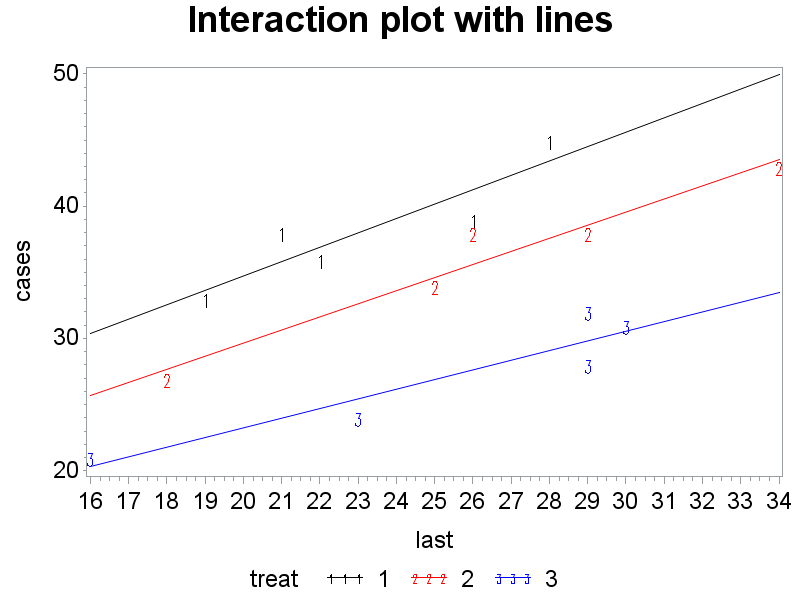 Crackers Example: ANOVA
proc glm data=crackers; 
   class treat;
   model cases=last treat/solution clparm;
run;
Crackers Example: ANOVA (cont)
Crackers Example: ANOVA (cont)
Crackers Example: LSMEANS
proc glm data=crackers; 
   class treat;
   model cases=last treat;
   lsmeans treat/stderr tdiff pdiff cl;
run;
Crackers Example: LSMEANS (cont)
Crackers Example: LSMEANS (cont)
Note: To ensure overall protection level, only probabilities associated with pre-planned comparisons should be used.
Crackers Example: Plot with model
proc glm data=crackers; 
   class treat;
   model cases=last treat;
   output out=crackerpred p=pred;
data crackerplot; set crackerpred; 
   drop cases pred;
   if treat eq 1 then do 
     cases1=cases; 
     pred1=pred;
     output; end;
   if treat eq 2 then do 
     cases2=cases; 
     pred2=pred;
     output; end;
  if treat eq 3 then do 
     cases3=cases; 
     pred3=pred;
     output; end;
X
Crackers Example: Plot with model (cont)
proc print data=crackerplot; 
run;
Crackers Example: Plot with model (cont)
symbol1 v='1' i=none c=blue;
symbol2 v='2' i=none c=red;
symbol3 v='3' i=none c=green;
symbol4 v=none i=rl c=blue;
symbol5 v=none i=rl c=red;
symbol6 v=none i=rl c=green;
proc gplot data=crackerplot; 
   plot (cases1 cases2  cases3 pred1 pred2 pred3)*last
      /overlay vaxis=axis2;
run;
X
Crackers Example: Plot with model (cont)
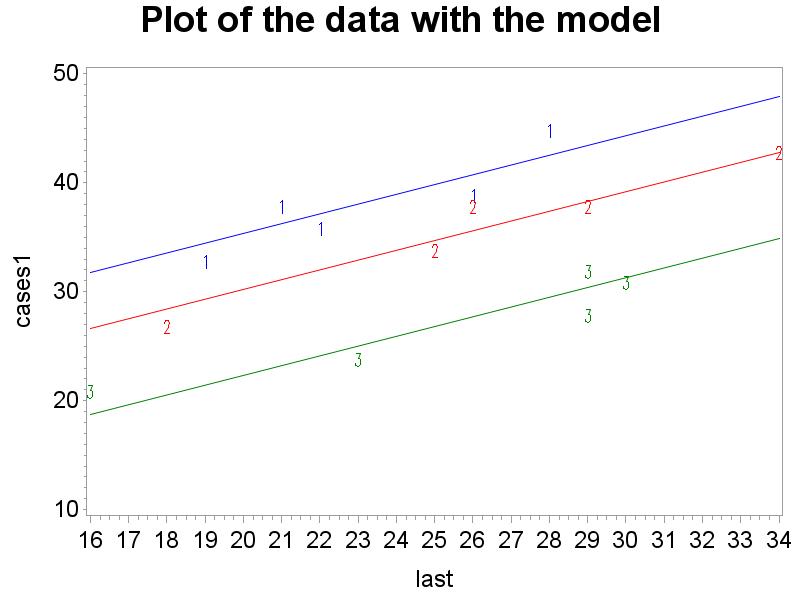 X
Crackers Example: Plot with model (cont)
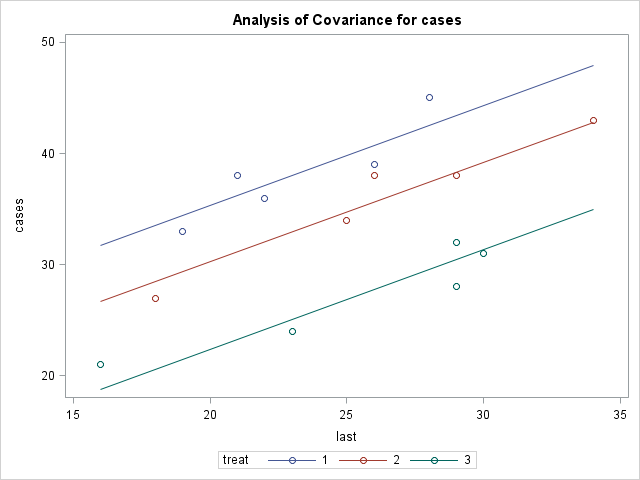 Crackers Example: Plot without covariate
title1 h=3 'No covariate';
proc glm data=crackers; 
   class treat;
   model cases=treat;
   output out=nocov p=pred;
run;
symbol1 v=circle i=none c=blue;
symbol2 v=none i=join c=blue;
proc gplot data=nocov;
	plot (cases pred)*treat/overlay vaxis=axis2;
run;
Crackers Example: Plot without covariate (cont)
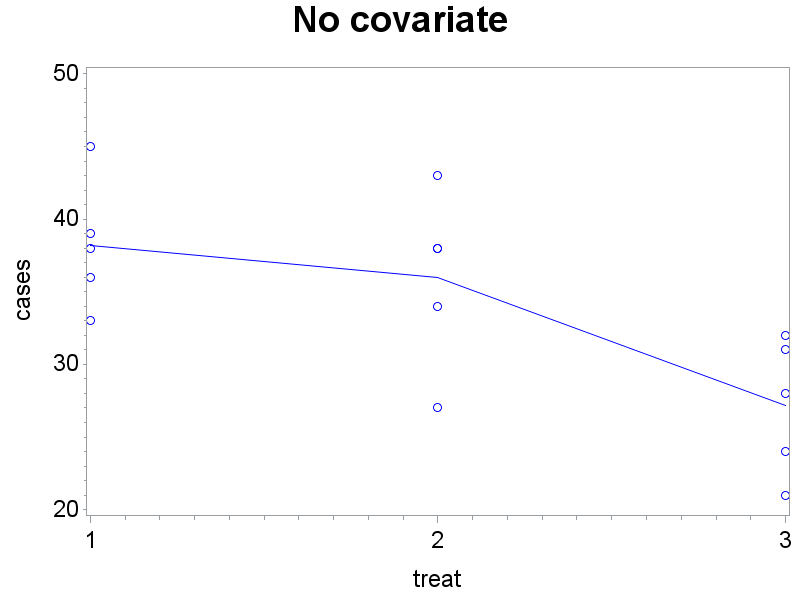 Crackers Example: Non-constant slope
title1 'Check for equal slopes';
proc glm data=crackers; 
   class treat;
   model cases=last treat last*treat;
run;
Crackers Example: slope (cont)
Crackers Example: Y’
data crackerdiff;
	set crackers;
	casediff = cases - last;
proc glm data=crackerdiff;
	class treat;
	model casediff = treat;
	means treat / tukey;
run;
Crackers Example: Y’ (cont)
Crackers Example: Comparison of Y and Y’
Cash Example: Problem 22.15, nknw1038.sas
Y = offer made by a dealer on a used car (units $100)
	used car was ONE medium-priced, six-year old car
Factor A = age of person selling the car
	(young, middle, elderly)
Factor B = gender of person selling the car
	(male, female)
n = 6
X = overall sales volume for the dealer
Cash Example: Input
data cash; 
	infile ‘H:\My Documents\Stat 512\CH22PR15.DAT';
   	input offer age gender rep sales;
proc print;run;
Cash Example: scatterplot (without covariate)
data cashplot; set cash;
  if age=1 and gender=1 then factor = '1_youngmale';
  if age=2 and gender=1 then factor = '2_midmale';
  if age=3 and gender=1 then factor = '3_eldmale';
  if age=1 and gender=2 then factor = '4_youngfemale';
  if age=2 and gender=2 then factor = '5_midfemale';
  if age=3 and gender=2 then factor = '6_eldfemale';
title1 h=3 'Plot of Offers against Factor Combinations w/o Covariate'; 
axis1 label=(h=2);
axis2 label=(h=2 angle=90);
proc gplot data=cashplot; 
  plot offer*factor/haxis=axis1 vaxis=axis2;
run;
Cash Example: scatterplot (without covariate) (cont)
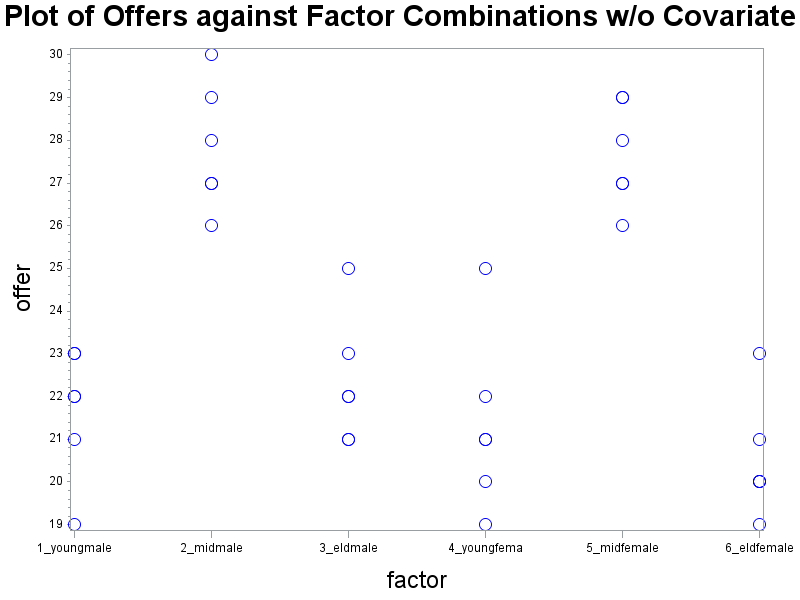 Cash Example: ANOVA (without covariate)
proc glm data=cash;
  class age gender;
  model offer = age|gender;
  means age gender /tukey;
run;
Cash Example: ANOVA (without covariate) (cont)
Cash Example: ANOVA (without covariate) (cont)
Cash Example: scatterplot (with covariate)
symbol1 v=A h=1.5 c=black;
symbol2 v=B h=1.5 c=red;
symbol3 v=C h=1.5 c=blue;
symbol4 v=D h=1.5 c=green;
symbol5 v=E h=1.5 c=purple;
symbol6 v=F h=1.5 c=orange;
title 'Plot of Offers vs Sales by Factor';
proc gplot data=cashplot;
  plot offer*sales=factor/haxis=axis1 vaxis=axis2;
run;
Cash Example: scatterplot (with covariate) (cont)
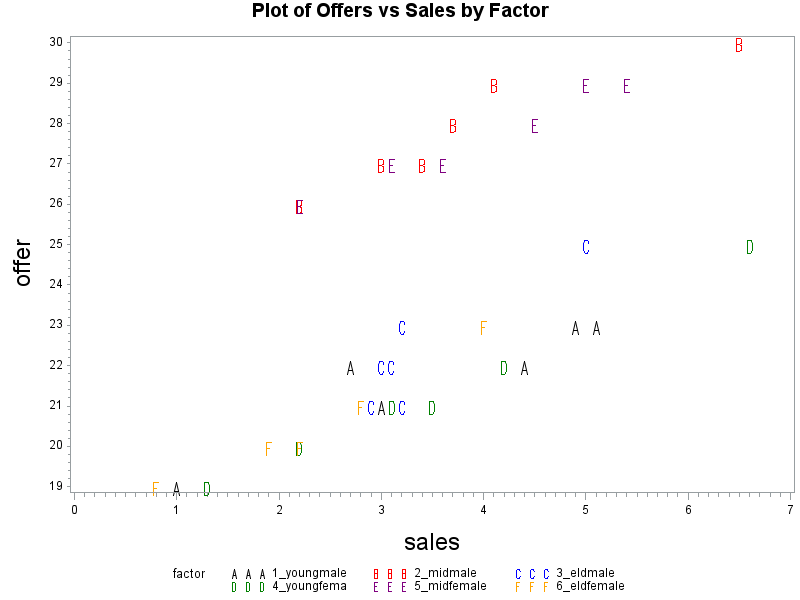 Cash Example: ANCOVA (with covariate)
proc glm data=cash;
  class age gender;
  model offer=sales age|gender;
  lsmeans age gender /tdiff pdiff cl adjust=tukey;
run;
Cash Example: ANOVA (with covariate) (cont)
Cash Example: ANOVA (with covariate) (cont)
Cash Example: ANOVA (with covariate) (cont)
Cash Example: ANOVA (with covariate) (cont)